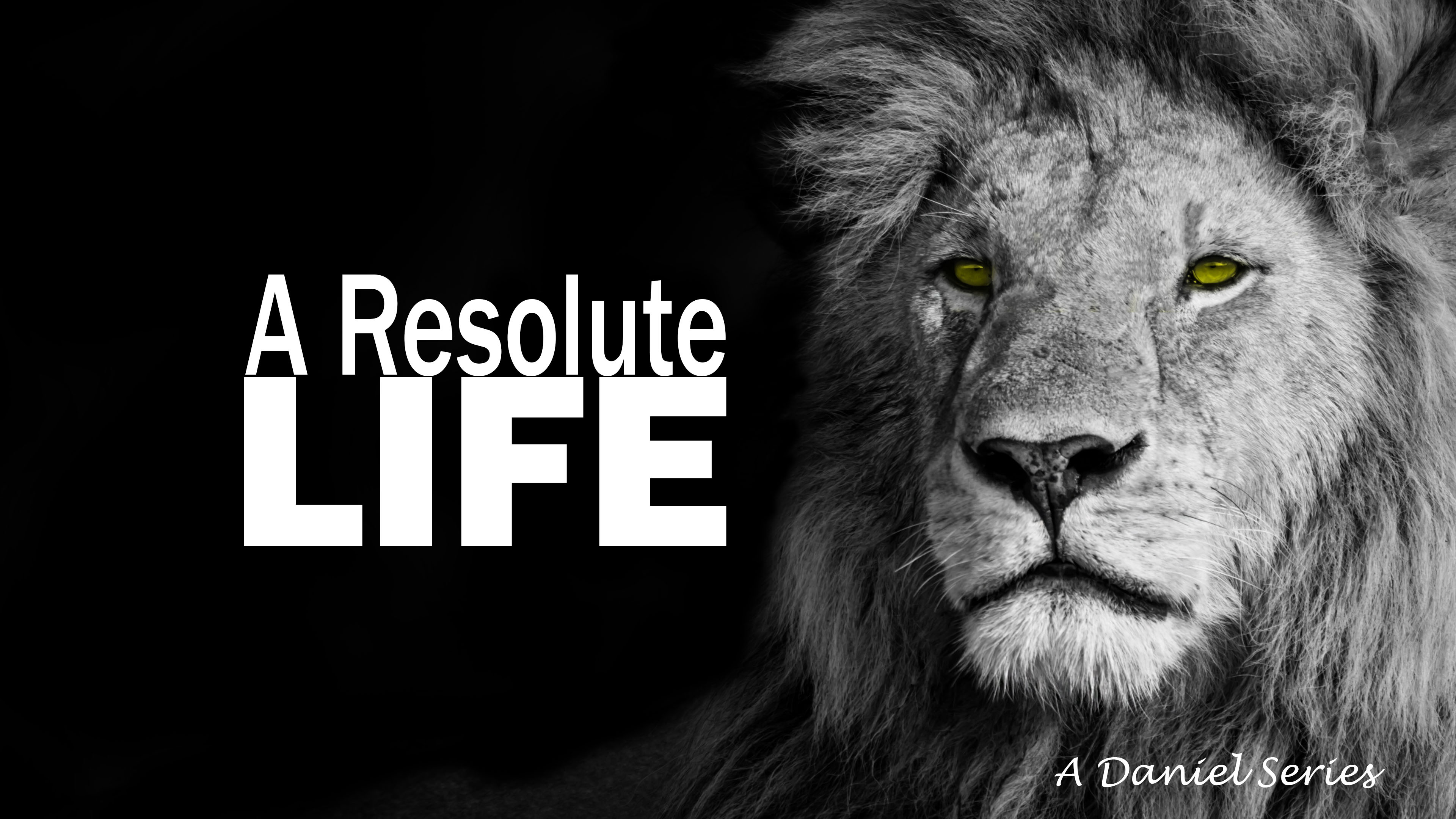 A Revelation Of
A Revelation
(Daniel 2:24-49 NIV)
A Revelation Of
A Revelation
A Declaration To Save All
24Then Daniel went to Arioch, whom the king had appointed to execute the wise men of Babylon, and said to him, “Do not execute the wise men of Babylon. Take me to the king, and I will interpret his dream for him.”
A Revelation Of
A Revelation
A Declaration To Save All
25Arioch took Daniel to the king at once and said, “I have found a man among the exiles from Judah who can tell the king what his dream means.”
A Revelation Of
A Revelation
Only The God Of Israel
26The king asked Daniel (also called Belteshazzar), “Are you able to tell me what I saw in my dream and interpret it?”
A Revelation Of
A Revelation
Only The God Of Israel
27Daniel replied, “No wise man, enchanter, magician or diviner can explain to the king the mystery he has asked about, 28but there is a God in heaven who reveals mysteries. He has shown King Nebuchadnezzar what will happen in days to come.
A Revelation Of
A Revelation
Only The God Of Israel
Your dream and the visions that passed through your mind as you were lying in bed are these:
A Revelation Of
A Revelation
Only The God Of Israel
29“As Your Majesty was lying there, your mind turned to things to come, and the revealer of mysteries showed you what is going to happen.
A Revelation Of
A Revelation
Only The God Of Israel
30As for me, this mystery has been revealed to me, not because I have greater wisdom than anyone else alive, but so that Your Majesty may know the interpretation and that you may understand what went through your mind.
A Revelation Of
A Revelation
The First Miracle
31“Your Majesty looked, and there before you stood a large statue—an enormous, dazzling statue, awesome in appearance. 32The head of the statue was made of pure gold, its chest and arms of silver, its belly and thighs of bronze,
A Revelation Of
A Revelation
The First Miracle
33its legs of iron, its feet partly of iron and partly of baked clay. 34While you were watching, a rock was cut out, but not by human hands. It struck the statue on its feet of iron and clay and smashed them.
A Revelation Of
A Revelation
The First Miracle
35Then the iron, the clay, the bronze, the silver and the gold were all broken to pieces and became like chaff on a threshing floor in the summer. The wind swept them away without leaving a trace.
A Revelation Of
A Revelation
The First Miracle
But the rock that struck the statue became a huge mountain and filled the whole earth.
A Revelation Of
A Revelation
The Interpretation
36“This was the dream, and now we will interpret it to the king. 37Your Majesty, you are the king of kings. The God of heaven has given you dominion and power and might and glory;
A Revelation Of
A Revelation
The Interpretation
38in your hands he has placed all mankind and the beasts of the field and the birds in the sky. Wherever they live, he has made you ruler over them all. You are that head of gold.
39“After you, another kingdom will arise, inferior to yours.
A Revelation Of
A Revelation
The Interpretation
Next, a third kingdom, one of bronze, will rule over the whole earth. 40Finally, there will be a fourth kingdom, strong as iron—for iron breaks and smashes everything—and as iron breaks things to pieces, so it will crush and break all the others.
A Revelation Of
A Revelation
The Interpretation
41Just as you saw that the feet and toes were partly of baked clay and partly of iron, so this will be a divided kingdom; yet it will have some of the strength of iron in it, even as you saw iron mixed with clay.
A Revelation Of
A Revelation
The Interpretation
42As the toes were partly iron and partly clay, so this kingdom will be partly strong and partly brittle. 43And just as you saw the iron mixed with baked clay, so the people will be a mixture and will not remain united, any more than iron mixes with clay.
A Revelation Of
A Revelation
The Interpretation
44“In the time of those kings, the God of heaven will set up a kingdom that will never be destroyed, nor will it be left to another people. It will crush all those kingdoms and bring them to an end, but it will itself endure forever.
A Revelation Of
A Revelation
The Interpretation
45This is the meaning of the vision of the rock cut out of a mountain, but not by human hands —a rock that broke the iron, the bronze, the clay, the silver and the gold to pieces.
A Revelation Of
A Revelation
The Interpretation
“The great God has shown the king what will take place in the future. The dream is true and its interpretation is trustworthy.”
A Revelation Of
A Revelation
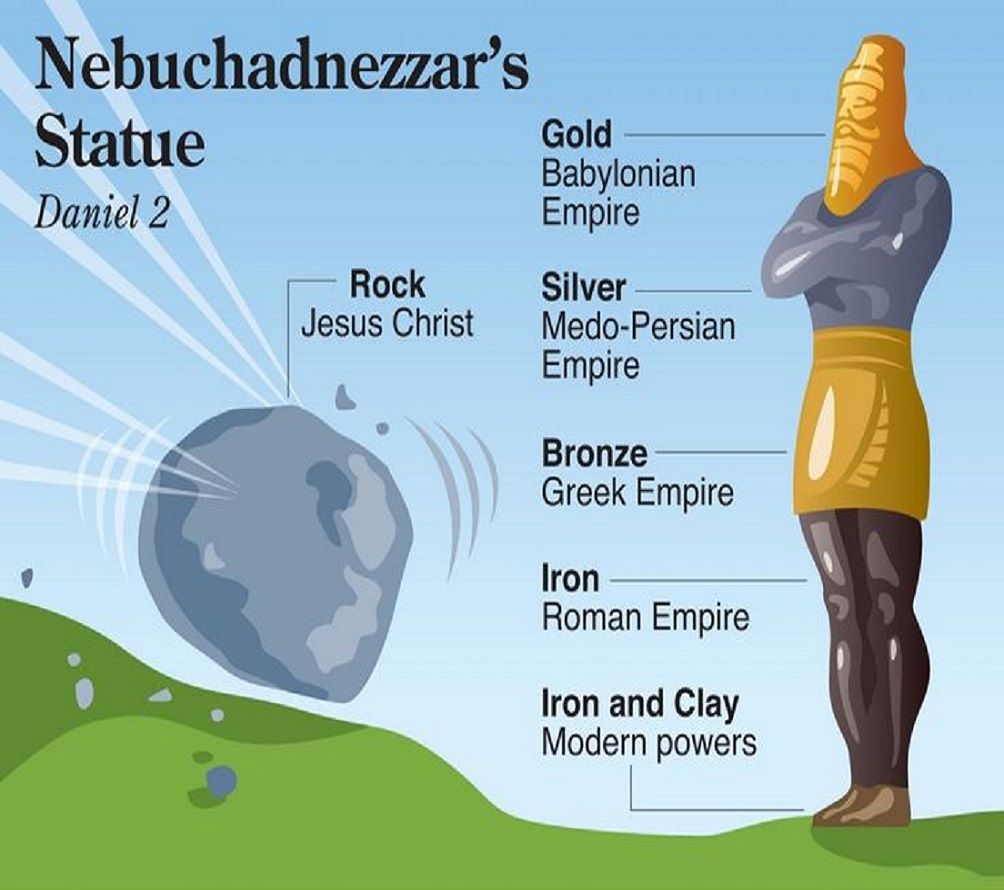 Missing The Mark
A Revelation Of
A Revelation
Missing The Mark
46Then King Nebuchadnezzar fell prostrate before Daniel and paid him honor and ordered that an offering and incense be presented to him.
A Revelation Of
A Revelation
Missing The Mark
47The king said to Daniel, “Surely your God is the God of gods and the Lord of kings and a revealer of mysteries, for you were able to reveal this mystery.”
A Revelation Of
A Revelation
God’s Influencer
48Then the king placed Daniel in a high position and lavished many gifts on him. He made him ruler over the entire province of Babylon and placed him in charge of all its wise men.
A Revelation Of
A Revelation
God’s Influencer
49Moreover, at Daniel’s request the king appointed Shadrach, Meshach and Abednego administrators over the province of Babylon, while Daniel himself remained at the royal court.
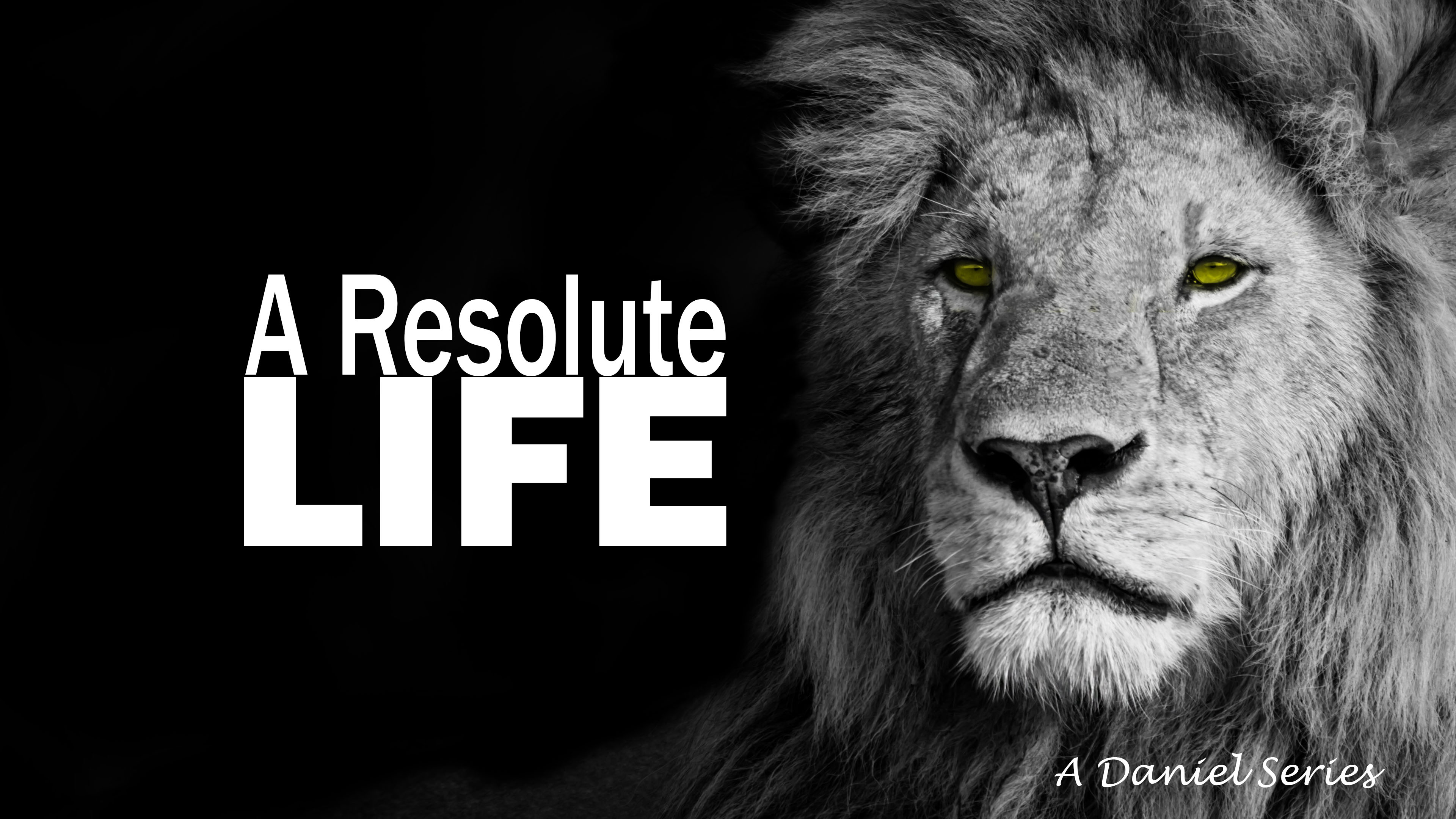